Project de tuintjes
Loes de Reus
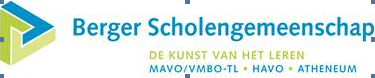 waarom
-planten 			desinteresse bij leerlingen
-agri business		overheidswens – banen (Noord-Holland) - kas
-vakoverstijgend	bio-sk-ec
-vaardigheden 	theorie-praktijk / zaaien – verzorgen – 					verbeteren – beschermen.
Hoe?
Afspraken schoolleiding
Commitment sk-ec-bio
Plek?
Klaslokaal
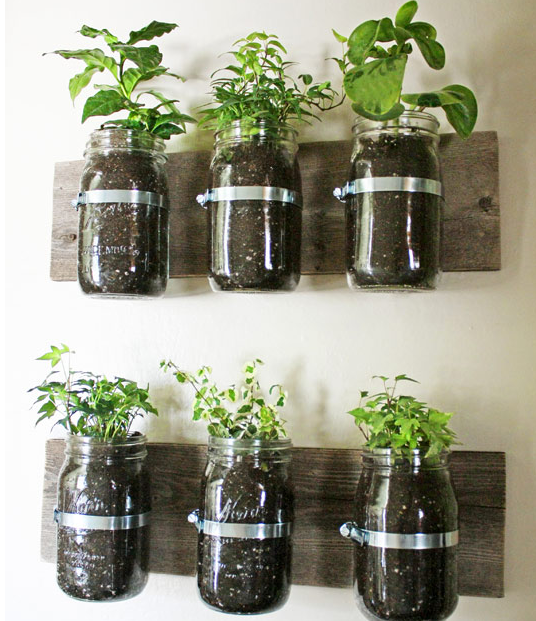 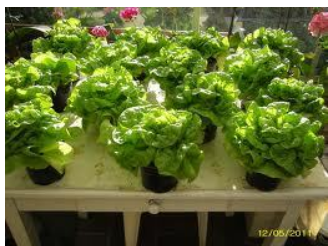 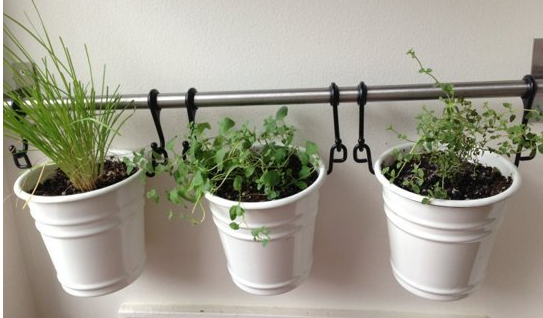 Verhoogde bakken
Makkelijke moestuin
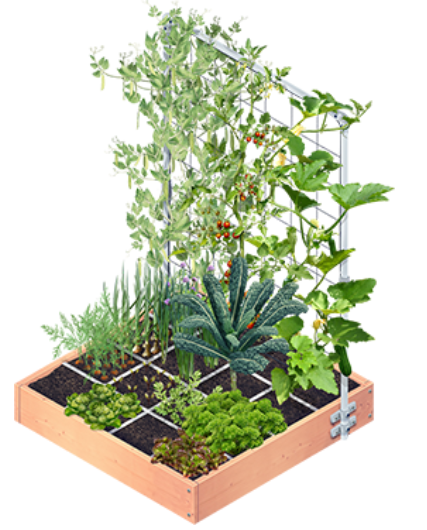 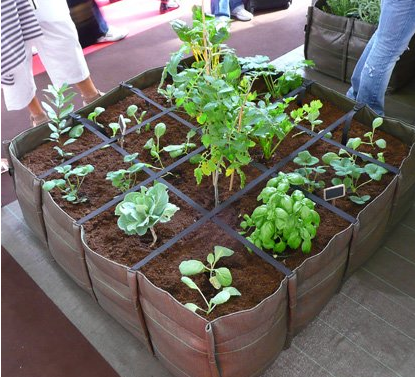 Tegels oplichten ( op het plein)
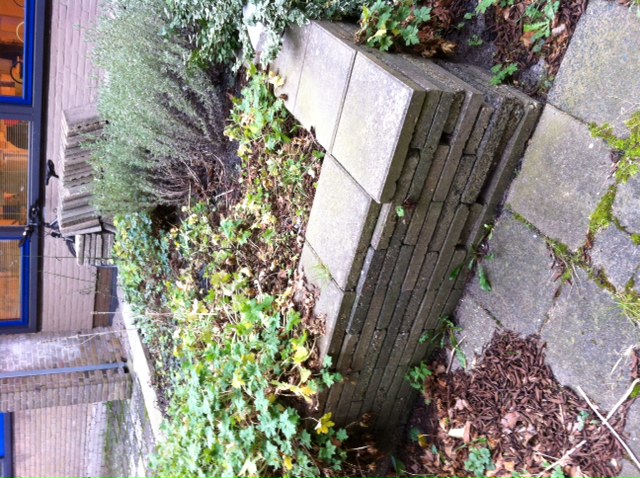 In bestaande tuin -BSG
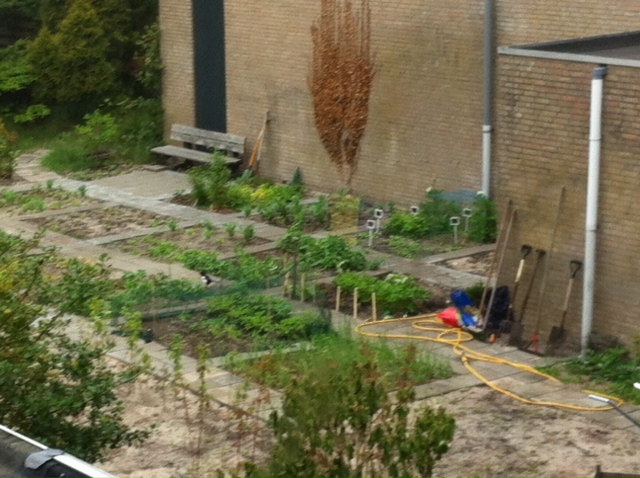 Waar bestaat het project uit
-vakoverstijgend: sk-ec-bio

-van niets tot oogst: 
met daarbij praktische opdrachten uit de 3 vakken.
Zelf doen
Rouleren.
Opdelen in groepjes van 4 ( =8 groepen)
4 groepen gaan eerst pH meten, daarna theorie doen
4 groepen gaan eerst theorie doen, daarna pH meten
Vervolgens ga je per groepje bepalen of je kalk wilt kopen

2x10 minuten + 5 minuten kalk beredeneren.
Zelf doen-1
-pH meting

2.1 Het grondmonster 
Voor groente gewassen wordt (met een grondboor) een monster genomen op ongeveer 30 cm diep.
. Als grondboor gebruiken wij een pvc buis van ongeveer 40 cm. 
•	Grondboor, rubberen hamer, schep.
•	Reageerbuis  met stop
•	Spatel 
•	Gedemineraliseerd water
 
Methode
1.	Neem met de grondboor een monster op 30 cm diep: klop de boor met een rubberen klophamer rustig de grond in 
tot de punt op 30 cm diep is. Schep de boor daarna uit de grond (trekken kan ook, maar is vrij zwaar werk)
2.	Doe van de diepste grondlaag ongeveer 5 cm grond in een reageerbuis
3.	Voeg 5 cm gedemineraliseerd water toe
4.	Doe de stop op de reageerbuis en schud een minuut
5.	Wacht een minuut en schud weer een minuut
6.	Laat vijf minuten bezinken.
7.	Het monster is klaar voor analyse, de analyse doe je met nitraat- en pH-sensoren, verbonden aan ip-coach. 	Wij gebruiken in deze workshop pH-papier.
(8.	Bewaar het monster niet langer dan een paar uur, liefst in de koelkast)
Zelf doen-2
Welke zaden/planten kies je?

Aardbeiplantje
Doperwten
Veldsla
Radijs
aardappel (vroege)

Zoek uit welke pH geschikt is voor jullie tuintje. 
(pagina 6 docentenhandleiding + internet / naslagwerken)
pH meting		    pH uitzoeken
2.1 Het grondmonster 
.Als grondboor gebruiken wij een pvc buis van ongeveer 40 cm. 
•	Grondboor, (rubberen hamer, schep)
•	Reageerbuis  met stop
•	Spatel 
•	Gedemineraliseerd water
1      Neem met de grondboor een monster op 20 cm        diep. Trek  de boor daarna uit de grond.
2.    Doe van de diepste grondlaag ongeveer 5 cm          grond in een reageerbuis
3.     Voeg 5 cm gedemineraliseerd water toe
4.     Doe de stop op de reageerbuis en schud een        minuut
5.     Wacht een minuut en schud weer een minuut
6.     Laat vijf minuten bezinken.
7.     Doop het pH papier even in de oplossing en        meet de pH m.b.v. het schema op het doosje 
Noteer de pH
Welke zaden/planten kies je?

Aardbeiplantje
Doperwten
Veldsla
Radijs
aardappel (vroege)

Zoek uit welke pH geschikt is voor jullie tuintje. 
(pagina 6 docentenhandleiding + internet / naslagwerken)
wat is het resultaat?
Welke pH vond je?
Welke plantencombi heb je?
Ga je kalk toevoegen?

(ook kalk kost geld: sommige groepjes bedachten een alternatief: - schelpen strooien / eierschalen strooien)
Gewasbescherming.
-practicum biologie: plant –plaag (docentenhandleiding)

-uitdaging voor leerlingen om oplossing te zoeken.
	-meest voorkomende plagen:
-slakken		bier val/schelpen
-vogels		netten / hekken
-luizen		handmatig / zeep / lieveheersbeestjes
-rupsen		handmatig
Hekje(eenden / duiven?)
Netje / stokken/bierblikje(duiven / eenden/slakken)
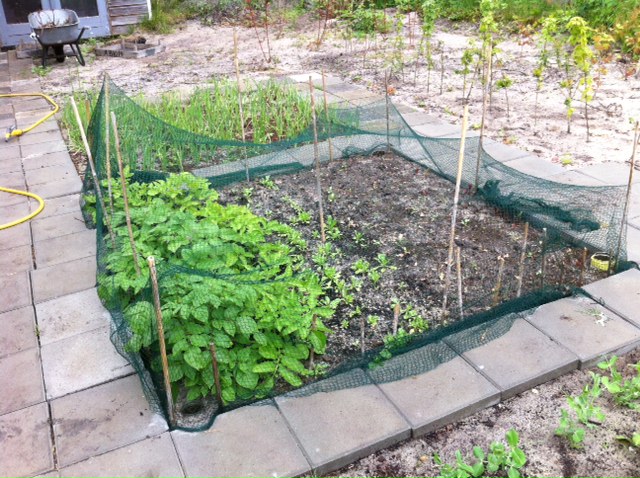 Laag net
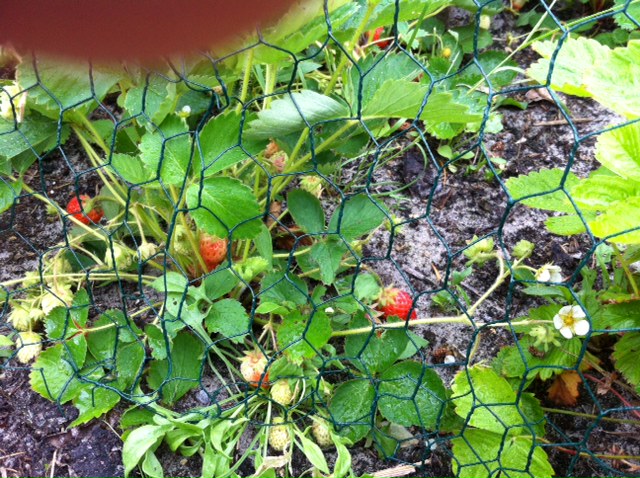 Voorbeeld van een plaag
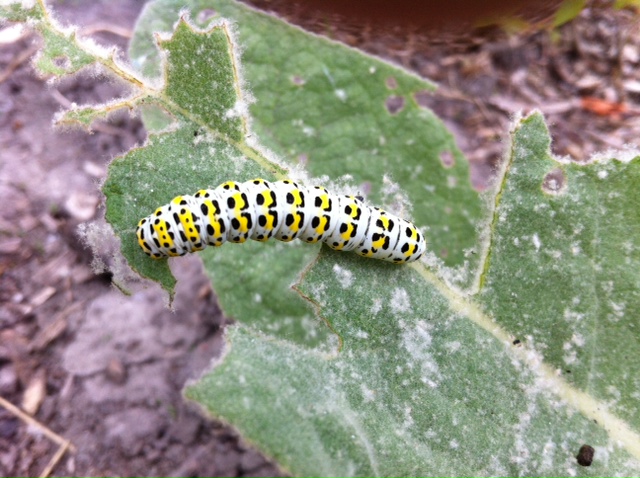 Plaagbestrijding
Larven sluipwesp			     practicum
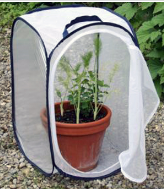 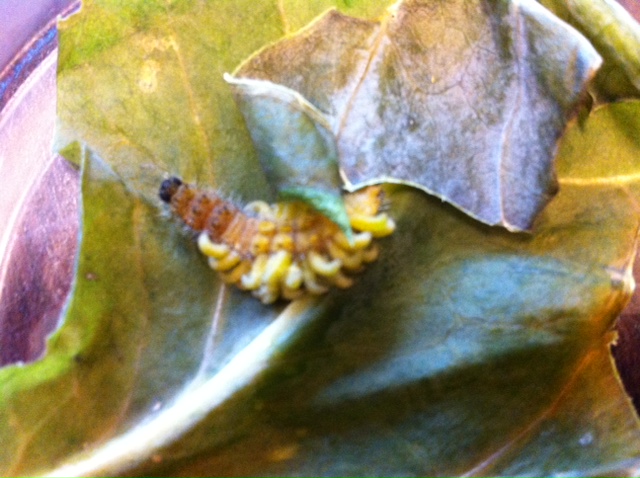 afsluiten met de oogsttijd
-oogst omzetten in geld
groenteboer / supermarkt:
alternatieve acties: 	gemengde sla, aardappelpartjes
eindverslag

Bewijs leveren van de prijzen.!
Project aanpassen
onderdelen wel/ niet uitvoeren.
eindverslag belonen met cijfer / prijs.
Samenwerking vakken
Haken en ogen
Motiveren leerlingen wisselend per groepje: begin / midden / eind
Regels bepalen: wanneer in de tuin / wat mag je er wel of niet 
Water geven in de meivakantie
Samenwerking vakken
Vragen en Input luisteraars
Welke vragen blijven over?

Wat zie je voor mogelijkheden?

Welk extra input heb je?